Mastering NT Greek
Vocabulary for Chapter 27 – Comparative and Clauses

Erasmian or Seminary Type Pronunciations
English  Greek
Greek  English
Chapter 27 Vocab     Gr  Eng
You can click any where on the screen to bring up the translated word 
Hit Next/Previous button to go to the next/previous word

Click on any title to return to the very beginning
To Full Word List
Previous
Next
Chapter 27 Vocab     Gr  Eng
Previous
Next
Chapter 27 Vocab     Gr  Eng
δύο
two            (135)
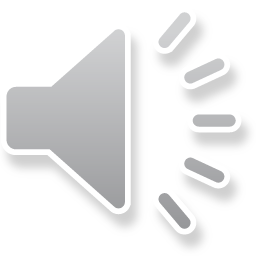 Previous
Next
Chapter 27 Vocab     Gr  Eng
Previous
Next
Chapter 27 Vocab     Gr  Eng
δώδεκα
twelve            (75)
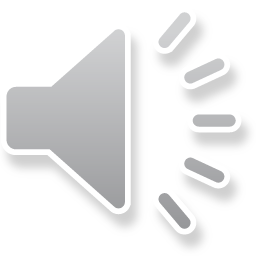 Previous
Next
Chapter 27 Vocab     Gr  Eng
Previous
Next
Chapter 27 Vocab     Gr  Eng
εἷς, μία, ἕν
one            (344)
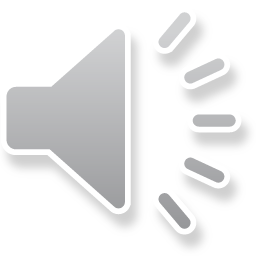 Previous
Next
Chapter 27 Vocab     Gr  Eng
Previous
Next
Chapter 27 Vocab     Gr  Eng
ἑκατόν
one hundred           (11)
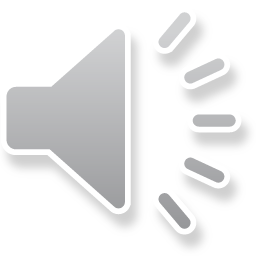 Previous
Next
Chapter 27 Vocab     Gr  Eng
Previous
Next
Chapter 27 Vocab     Gr  Eng
ἑπτά
seven            (88)
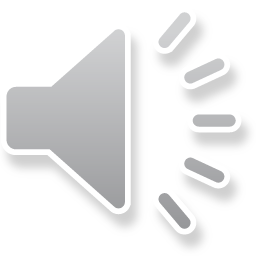 Previous
Next
Chapter 27 Vocab     Gr  Eng
Previous
Next
Chapter 27 Vocab     Gr  Eng
μηδείς, μηδεμία,  μηδέν
no, no one           (90)
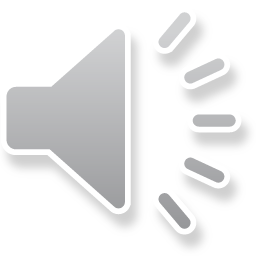 Previous
Next
Chapter 27 Vocab     Gr  Eng
Previous
Next
Chapter 27 Vocab     Gr  Eng
οὐδείς, οὐδεμία, οὐδέν
no, no one             (234)
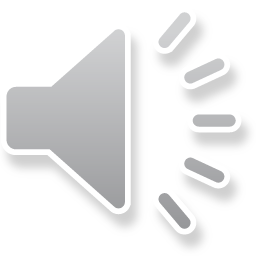 Previous
Next
Chapter 27 Vocab     Gr  Eng
Previous
Next
Chapter 27 Vocab     Gr  Eng
πέντε
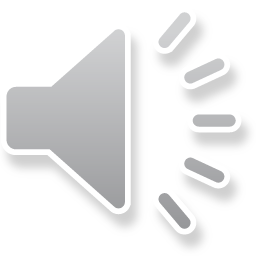 five             (36)
Previous
Next
Chapter 27 Vocab     Gr  Eng
Previous
Next
Chapter 27 Vocab     Gr  Eng
τρεῖς, τρία
three                (68)
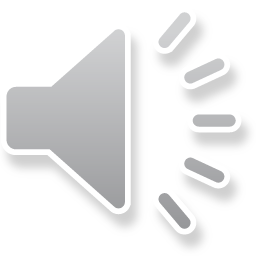 Previous
Next
Chapter 27 Vocab     Gr  Eng
Previous
Next
Chapter 27 Vocab     Gr  Eng
χιλιάς, -άδος, ἡ
thousand            (23)
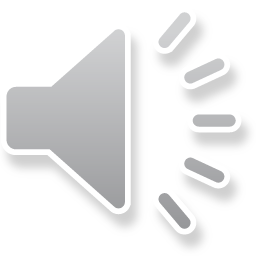 Previous
Next
Chapter 27 Vocab     Gr  Eng
Previous
Next
Chapter 27 Vocab     Gr  Eng
δύο    two                         μηδείς, μηδεμία, μηδέν   no, no one  
δώδεκα    twelve             οὐδείς, οὐδεμία, οὐδέν   no, no one 
εἷς, μία, ἕν  one             πέντε   five 
ἑκατόν   one hundred      τρεῖς, τρία   three 
ἑπτά    seven                     χιλιάς, -άδος, ἡ  thousand
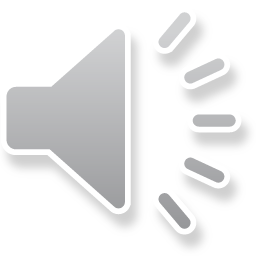 Previous
Next
Chapter 27 Vocab     Gr  Eng
Back to Full Word List
Again
Finished
Chapter 27 Vocab    Eng  Gr
You can click any where on the screen to bring up the translated word 
Hit Next/Previous button to go to the next/previous word

Click on any title to return to the very beginning
To Full Word List
Previous
Next
Chapter 27 Vocab    Eng  Gr
Previous
Next
Chapter 27 Vocab    Eng  Gr
δύο
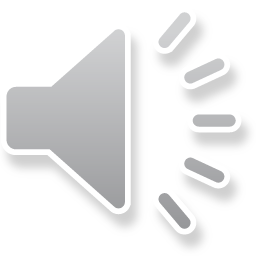 two           (135)
Previous
Next
Chapter 27 Vocab    Eng  Gr
Previous
Next
Chapter 27 Vocab    Eng  Gr
δώδεκα
twelve             (75)
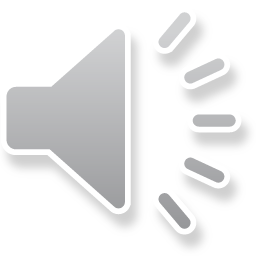 Previous
Next
Chapter 27 Vocab    Eng  Gr
Previous
Next
Chapter 27 Vocab    Eng  Gr
εἷς, μία, ἕν
one             (344)
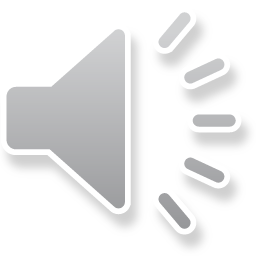 Previous
Next
Chapter 27 Vocab    Eng  Gr
Previous
Next
Chapter 27 Vocab    Eng  Gr
ἑκατόν
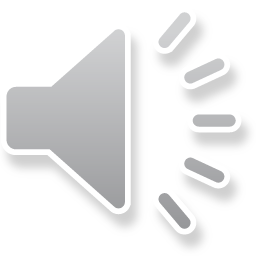 one hundred         (11)
Previous
Next
Chapter 27 Vocab    Eng  Gr
Previous
Next
Chapter 27 Vocab    Eng  Gr
ἑπτά
seven                (88)
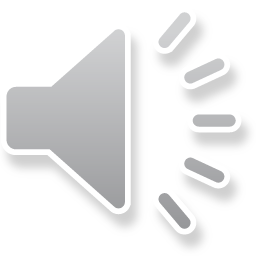 Previous
Next
Chapter 27 Vocab    Eng  Gr
Previous
Next
Chapter 27 Vocab    Eng  Gr
μηδείς, μηδεμία, μηδέν
no, no one             (90)
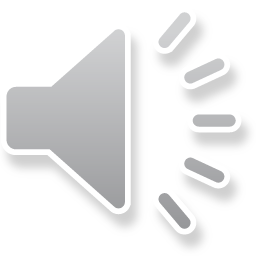 Previous
Next
Chapter 27 Vocab    Eng  Gr
Previous
Next
Chapter 27 Vocab    Eng  Gr
οὐδείς, οὐδεμία, οὐδέν
no, no one            (234)
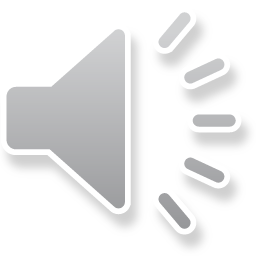 Previous
Next
Chapter 27 Vocab    Eng  Gr
Previous
Next
Chapter 27 Vocab    Eng  Gr
πέντε
five               (36)
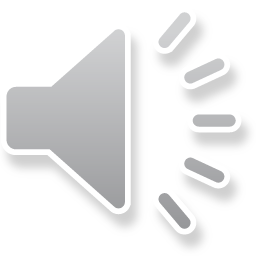 Previous
Next
Chapter 27 Vocab    Eng  Gr
Previous
Next
Chapter 27 Vocab    Eng  Gr
τρεῖς, τρία
three                (68)
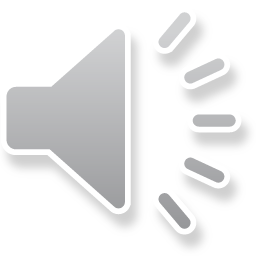 Previous
Next
Chapter 27 Vocab    Eng  Gr
Previous
Next
Chapter 27 Vocab    Eng  Gr
χιλιάς, -άδος, ἡ
thousand              (23)
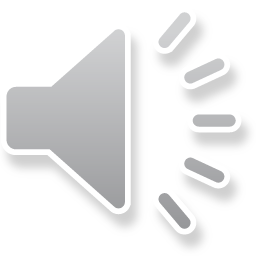 Previous
Next
Chapter 27 Vocab    Eng  Gr
Previous
Next
Chapter 27 Vocab    Eng  Gr
δύο    two                         μηδείς, μηδεμία, μηδέν   no, no one  
δώδεκα    twelve             οὐδείς, οὐδεμία, οὐδέν   no, no one 
εἷς, μία, ἕν  one             πέντε   five 
ἑκατόν   one hundred      τρεῖς, τρία   three 
ἑπτά    seven                     χιλιάς, -άδος, ἡ  thousand
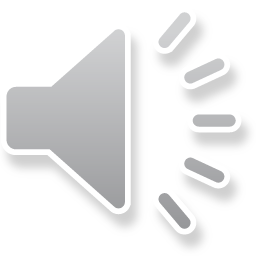 Previous
Next
Chapter 27 Vocab    Eng  Gr
Back to Full Word List
Again
Finished